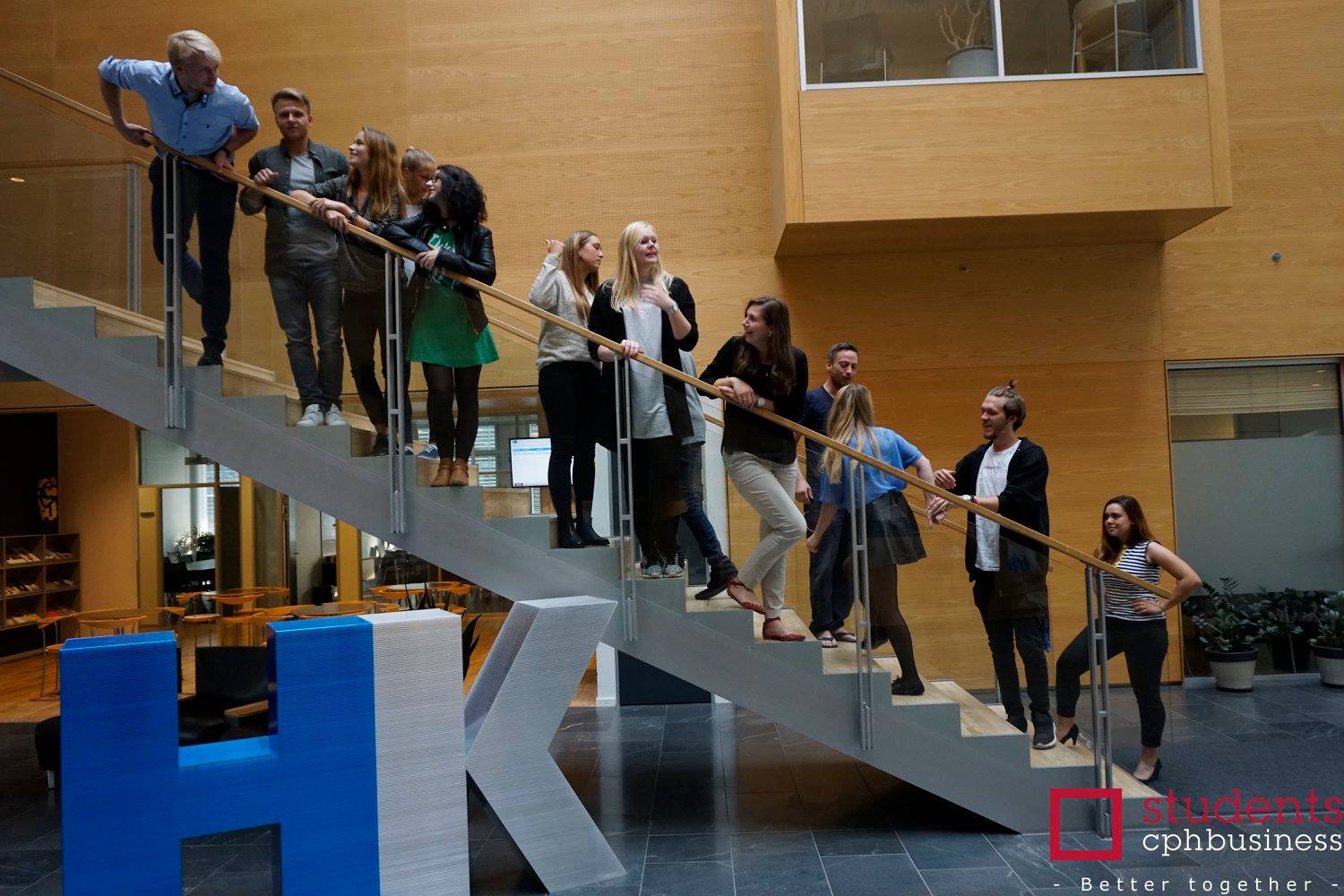 25th Board meeting
Cphbusiness Students
10 January 2018
Agenda
Approval of the agenda
Choice of minutes taker 
Approval of the minutes (24th meeting)
Board members 
Orientation
Financial situation 
Other topics
 Next meetings
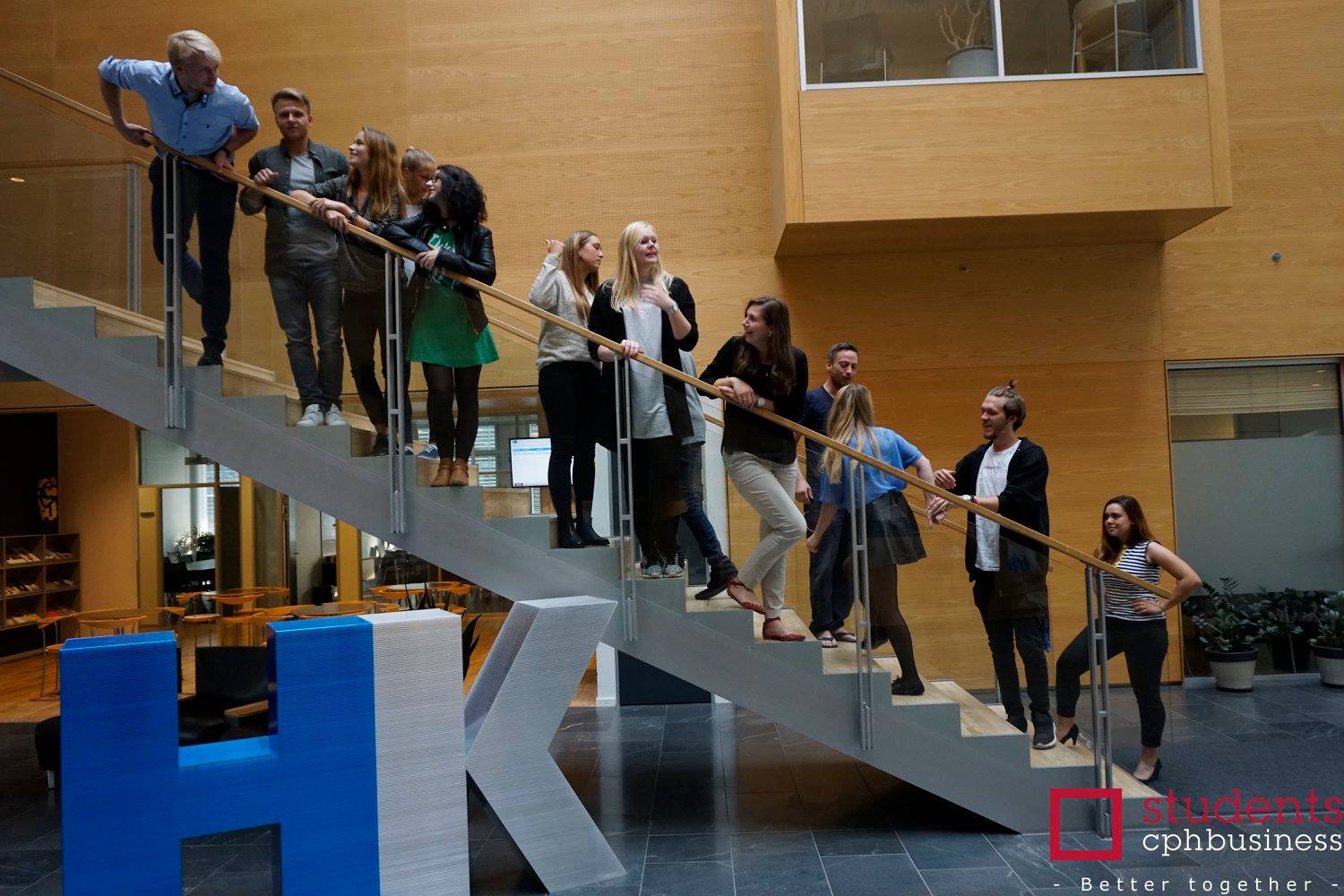 1. Approval of the agenda
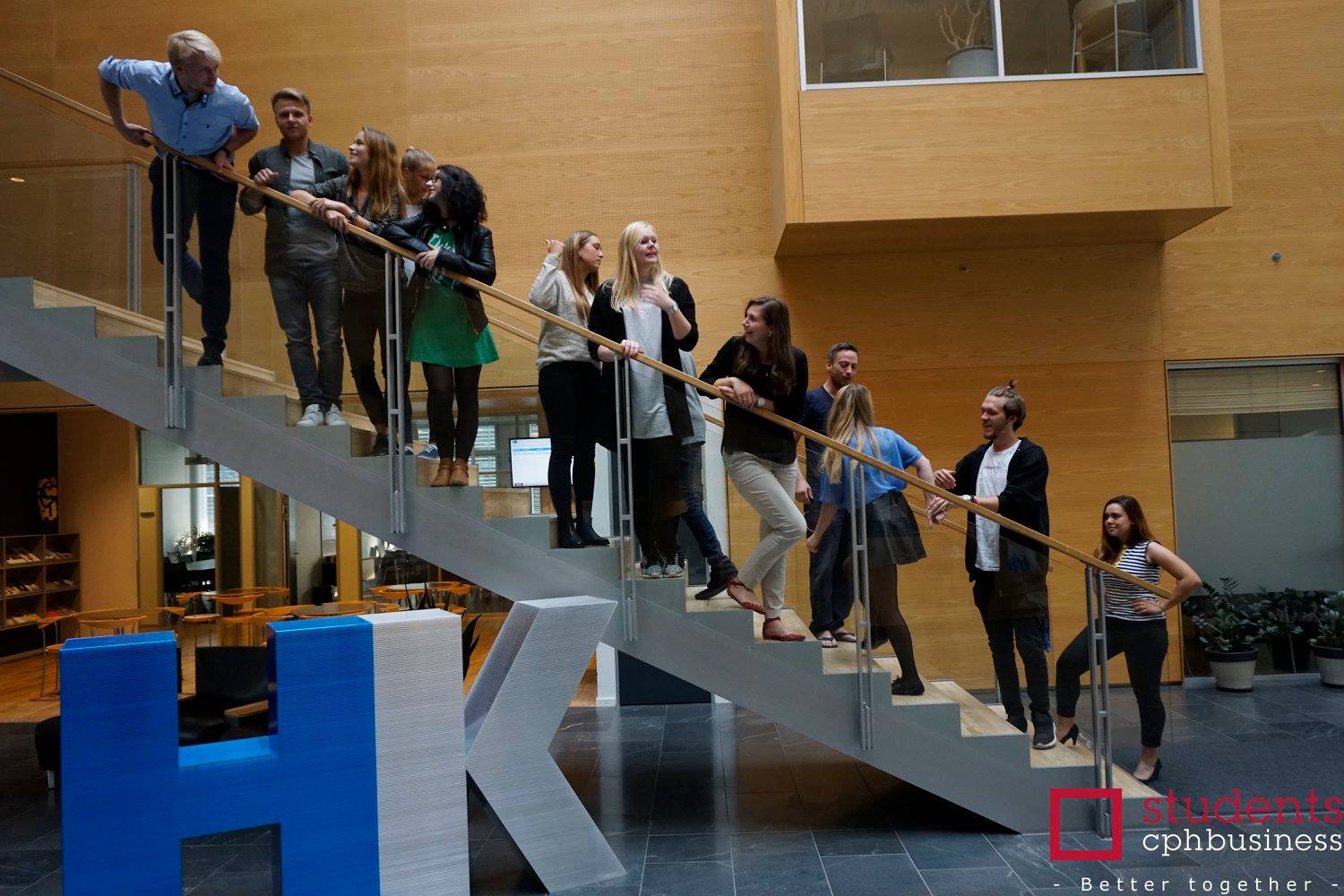 2. Choice of minutes taker
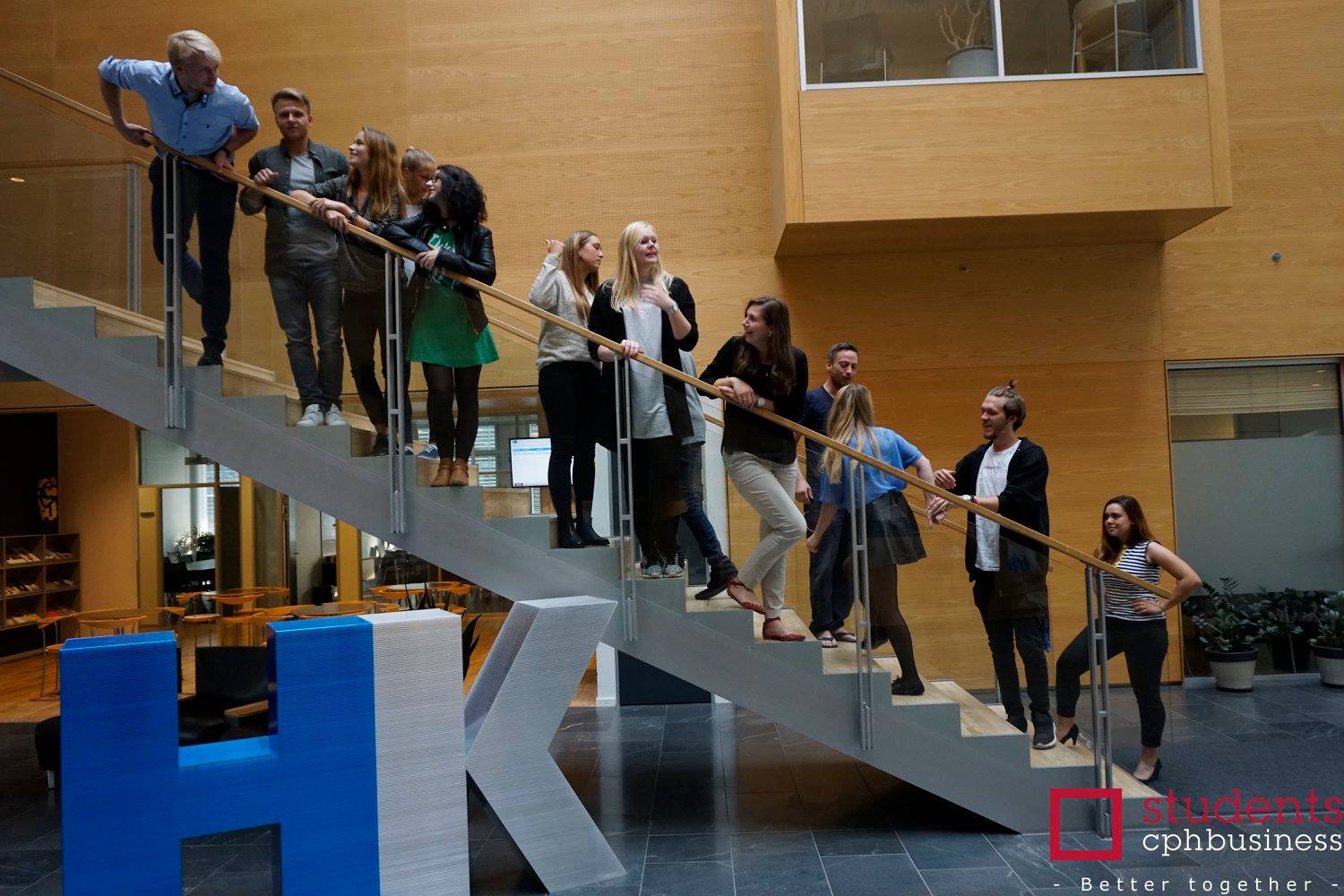 3. Approval of the minutes from the 24th board meeting
4. Board members
Cecilie stops in the student organisation
Vote off the board
1st alternate, Kimie Trillingsgaard
Vote in as ordinary board member

Roles:
Chairman - vote
Vice chairman - vote
Treasurer - vote
Secretary - vote
5. Orientation
Status on functions
HR – Kristian and Sophia
Finance – Kimie and Michella (Ida)
Communication - ?
Student political – Mariana
Bar Manager – Kevin and ?
Presidency – ?
5. Orientation
Student worker
Study and career (Cphbusiness) has been granted a student worker to support the student organisation together with Charlotte Dalgaard. 
Next step: Charlotte creates job posting
Inputs?

Honours on graduation diplomas, 2018:
Frederik Ladehoff, Sebastian Holmegaard, Ana Bem Bizjan and Viktoria Kanyik.
5. Orientation
Status on collaborations with HK and CA
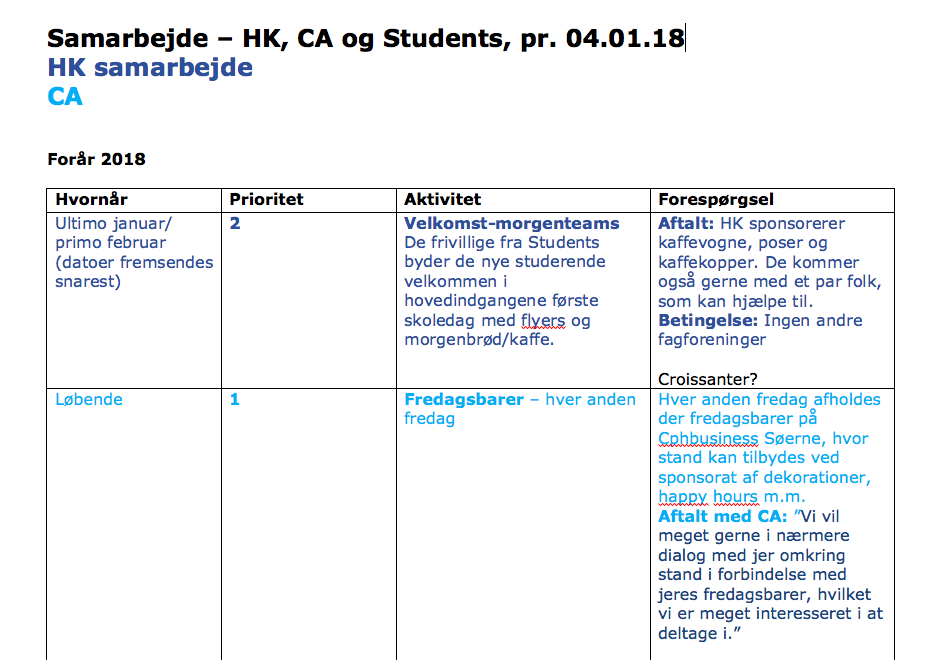 5. Orientation
Status on systems
Website project is stranded. We lack knowledge of how to continue the website creation. Vilhelmine is contacted.
SharePoint to store documents, files etc.
Next step: Charlotte creates a folder
Moodle – status?
5. Orientation
Status on activities
Intro bars?
Morning welcome events
Who?
Intro presentations and video?
Introduction meeting?
3rd Status meeting incl. Finance course + social activity?
5. Orientation
Status on activities
Advisory Board meeting?
Friday bars (meeting with Studenterbolaget)?
Open house at Cphbusiness in February
Conference for all volunteers
Date?
Course?
Professional event in March?
Social event in April?
5. Orientation
Meeting with Gregers 11/12-17
Discussion of the ongoing challenges
Formalities, board meetings, AGM, high volunteer turnover etc.
We need:
Better collaboration between chairmanship and Cphbusiness presidency
Better use of the student representatives in the school’s board of directors and better matching of expectations
Future concept for student activities
6. Financial situation v. Kimie
Current balance: + 26.863,15 DKK
Quarterly grant from Cphbusiness
19/12 Meeting with Mette Dietz
Mette works in Cphbusiness’ Economy department
Requests:
Dagrofa buying card
iPad for Friday bars
Flyers for morning teams
Cabel for camera
6. Financial situation
Current status of Bank account access:
Lujza Grossmanová, Sebastian Pilgaard, Kim Clement, Ida Sallerup Madsen 

Kimie can not get access until the minutes from the 24 board meeeting has been signed.
Status on that?

Chairman and vice chairman can not get access until the minutes from this meeting has been signed by the board members.
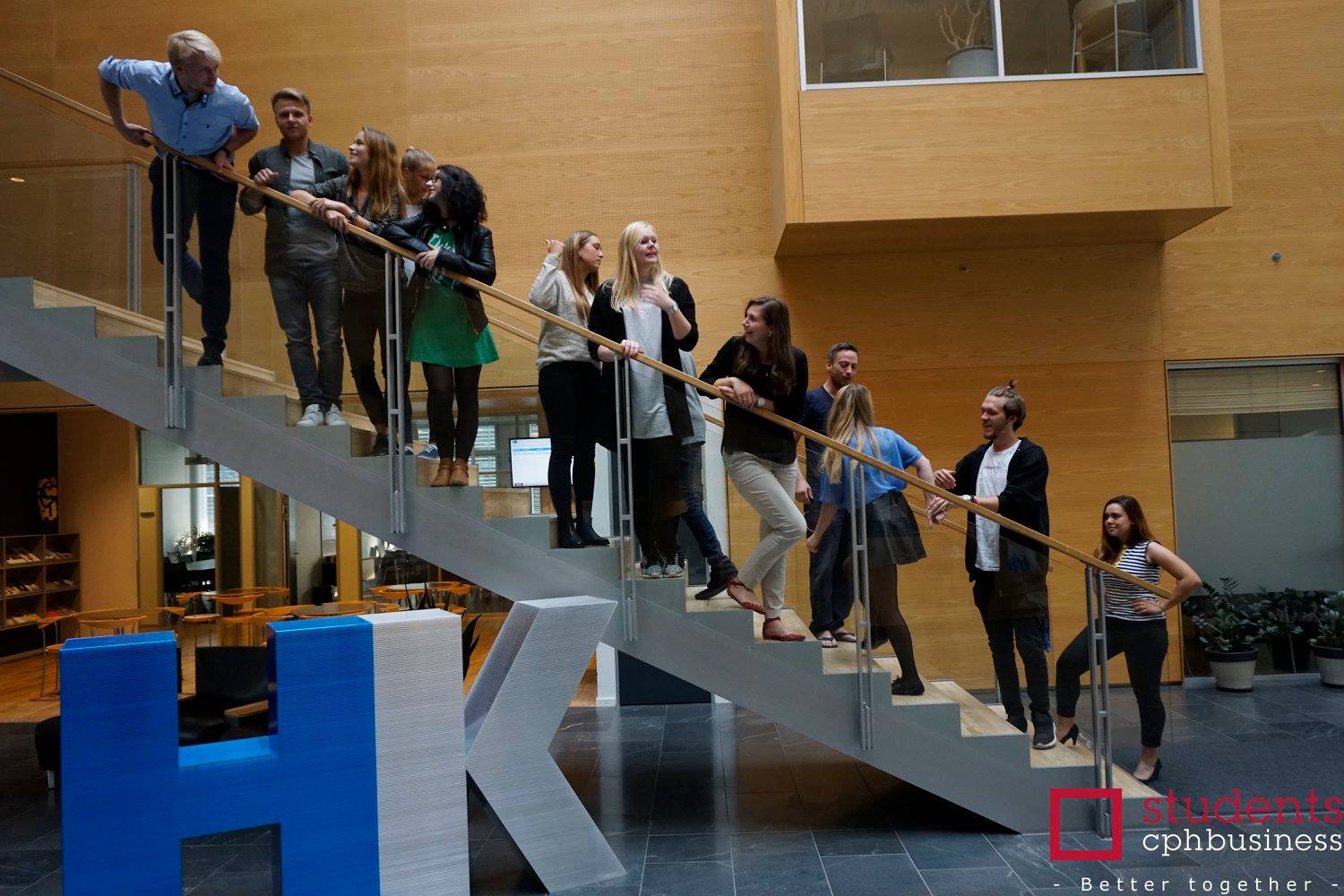 7. Other topics?
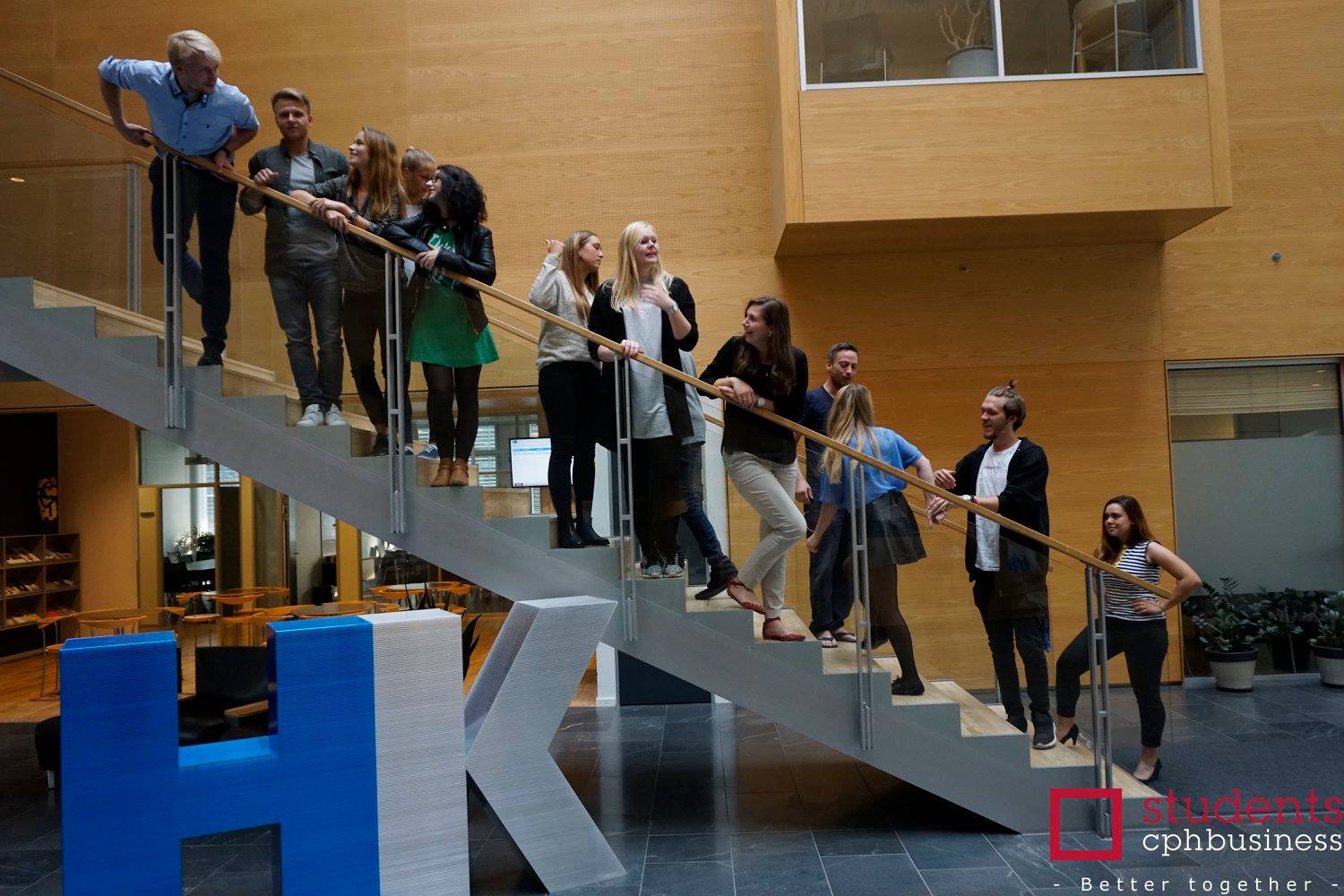 8. Next Board meeting – date?